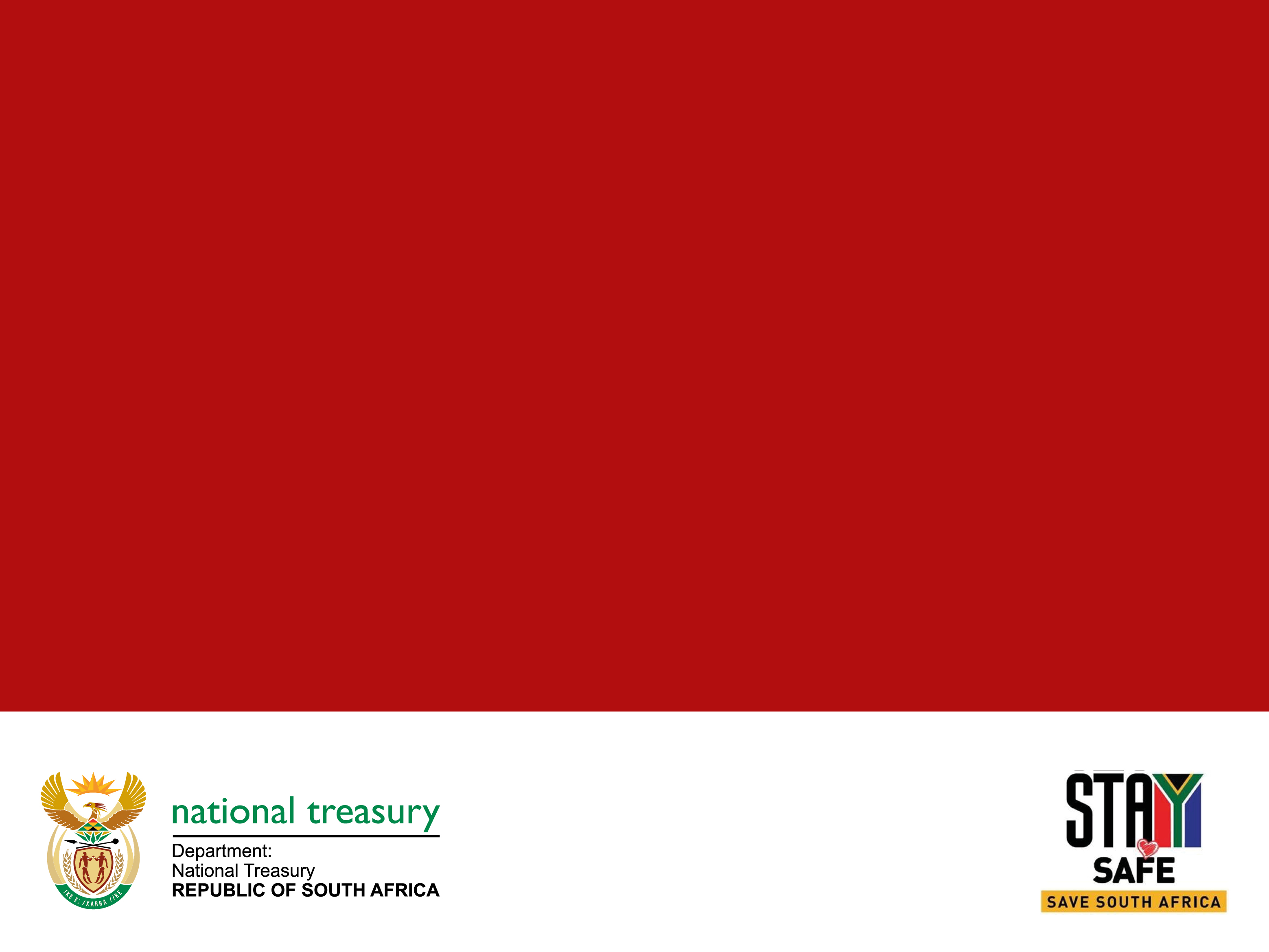 CLIMATE BUDGET TAGGING IN SOUTH AFRICA
CABRI PEER LEARNING EVENT (SESSION 4) : TRACKING EXPENDITURE, BUDGET EXECUTION AND AUDIT
Presenter:
 Gcobisa Magazi| National Treasury
30 June 2021
CONTENTS
South African Climate Change Policy Context

Requirements for Implementation of Sectoral Policies and Strategies

The Role of the National Treasury 

Process of developing a climate change tagging framework for South Africa
Approach and Design Parameters
CBT Project Process and Timelines
CBT Pilot Process
Climate Budget Tagging in South Africa : Slide 2
SOUTH AFRICAN CLIMATE CHANGE Policy context
NATIONAL DEVELOPMENT PLAN 

Chapter 5 of the National Development Plan (NDP) advocates for a transition to an environmentally sustainable, climate-resilient, low-carbon economy and just society . These have also been translated into the current iteration of the MTSF
CLIMATE CHANGE 

Climate change is increasingly recognised as a transversal priority affecting socio-economic development by the South African government
MOBILISE ADDITIONAL RESOURCES FOR TRANSITION
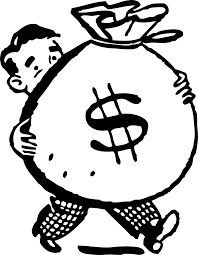 SECTORAL POLICIES AND STRATEGIES
South Africa has set an ambitious plan to transition the economy from a carbon intensive economy to a low-carbon, inclusive growth and development trajectory by 2050 , SA-LEDS 2020. 

The rapid transition that will be required presents a potential risk to economic growth and sustainable development if not managed properly

National Climate Change Response White Policy Paper (2011) highlights the need to use  macro-fiscal and budgetary frameworks to implement policy, address risks and opportunities and change behaviours around climate change
INTERNATIONAL COMMITMENTS 

Nationally Determined Contribution (NDC) to the UN Framework Convention on Climate Change (UNFCCC), SA has committed to an emission trajectory that peaks during 2020-2025, plateau for a decade, and then decline in absolute terms  

Currently, SA is updating NDC for submission to the UNFCCC, building up to COP 26. The NDC enables South Africa to position itself internationally at the same time as addressing domestic development requirements for a suitably ambitious and just climate transition
CLIMATE RISKS  AND INTEGRATION INTO FISCAL AND ECONOMIC MODELLING
CONVERGENCE POINT IN PUBLIC POLICY AND SECTORAL RESOURCE PLANNING
3
[Speaker Notes: South Africa is endeavouring to manage climate change-related risks. In particular, the National Treasury recognises the risk climate change poses to fiscal, financial and economic stability and the need to integrate such risks into fiscal and economic policy modelling

Support the integration of climate risks into macro-fiscal planning and infrastructure investment by appropriately reflect climate risks and vulnerabilities to efficiently allocate resources and effective response to extreme events.]
REQUIREMENTS FOR Implementation of Sectoral policies and strategies
Complementary sectoral policy measures towards decarbonising the economy – e.g.  green transport strategy, IRP 2019,NEES, carbon tax phase I &II)  - require mobilisation of additional resources and revenue recycling  measures

Supporting these policy interventions, measures  and programmes require a range of fiscal policy levers and financing instruments, reorientation of public finances and incentive regimes across the different sectors of the economy: 

Strengthen mechanism to mainstream climate change response into the intergovernmental fiscal budgetary process to integrate the climate change response programmes at national, provincial and local government and  development finance institutions and state-owned entities.

Tagging climate-related expenditure lines is a useful starting point for understanding whether spending is aligned with needs, given climate risks and vulnerabilities facing different sectors and society

A diagnostic assessment of National Treasury underway highlights climate budget tagging as one of the potential areas in which the National Treasury could strengthen the response to climate change
Mobilisation of resources (public, private and concessional finance with multilateral DFIs …
4
[Speaker Notes: To achieve the targets as set out in this updated NDC will require financial resources, both public and private. The financial implications thus should consider the costs of climate change mitigation, adaptation and a just transition to a low carbon and climate resilient society. Most of these have been costed - in budget bids, in the NCCAS, the IRP, by the World Bank (transition report) - it would require collating these costs, reviewing them for accuracy and overlaps, to come up with an amount. Without understanding the overall financial implications, it is not possible to determine whether financial constraints are a risk in SA not achieving these targets i.e., if we do not know the financial risks, we cannot track or manage these risks. The financial risk has a bearing of both public and private finance]
The role of national treasury
5
Climate Budget tagging in south africa
CBT is a tool for tracking and monitoring climate change-relevant decisions in public budgets
CBT objectives in SA
Influencing budget and policy decisions at all levels to be more climate relevant 
Improving the effectiveness of climate relevant budget and policy decisions
Assessing the national gap and enabling accountability for climate change responsibilities and reporting on climate change strategies, plans and commitments.
CBT system structured is centred on these main design parameters
What will be the approach and coverage of the system
How will climate relevance be defined, classified and scored, and how will associated expenditure be weighted
 How will the tags be generated in the South African public resource management cycle, and how will the information be used/reported
How will the system be governed
6
Design parameters: Approach
Key consideration in the CBT approach for South Africa
South African intergovernmental fiscal system presents characteristics of fiscal decentralisation (assignment and distribution of expenditure responsibilities across the three spheres of government, different budget formats)
Complications may arise owing to variations in budgeting and accounting reporting systems between national and provincial government (cash-based) vs local government (accrual based) and fiscal financial year cycles  
The intention is to implement a CBT system across the three spheres of government, given the distribution of expenditure responsibilities in key climate change sectors, but to phase implementation appropriately 
CBT will use South African modified definition that incorporates “just transition” . It will follow a hybrid approach in terms of scoring, weighing expenditure relevance taking into account both the objectives and net assessments of expenditure
Imbedded in government planning, budget preparation, financial management and reporting systems
Institutionalisation of the CBT across the PFM system may be for a period of  +/-  5 years
7
[Speaker Notes: System capacities: There are several features of planning and budgeting systems at the three levels of government that is conducive to a CBT system. These include: 
The use of budget programmes (and votes at sub-national level) as the basis for annual rolling plans, which means that once climate relevance is identified in plans, the information can carry through to budget tags more easily.
A functional medium term rolling budget planning system, which means that tags once imbedded in the system, will roll over too, easing annual demands once a spending unit is incorporated into the system.
Uniformity of planning, budget submission, budget documentation and expenditure reporting formats at national and provincial levels of government; and across local governments.
The use of a single standard chart of accounts at national and provincial level (SCOA) and high use of common accounting and management information systems.
The ongoing implementation of a single municipal chart of accounts (mSCOA) at local level, and roll out of standardised specifications for integrated financial management frameworks
System capability to implement tags through budget formats and/or the chart of accounts at all three levels
The management of public entities through the Public Finance  Management Act (PFMA), and Municipal Finance Management Act (MFMA) providing a legal basis for requiring reporting on climate expenditure from key entities.]
DESIGN Parameters : COVERAGE
Across sphere coverage: climate relevance of expenditures will be tagged in all three spheres of government, in key climate change sectors - agriculture, water, energy, environmental protection and health. Coverage at provincial and local level phased: local most likely to follow IFMIS and mSCOA
Within sphere coverage: within a target five-year period, roll-out to sectors with high climate relevance will be prioritised across all three spheres, but it is likely that coverage will not stretch to all local governments. 
Coverage of public entities: public entity expenditures will be tagged as part of South Africa’s CBT, given the role that some entities play relative to climate change (such as Eskom, transport and infrastructure entities and the water boards) and the volume of tax revenues. PEs present added complexities to tagging due system configurations and demand in capacities , tagging of public entities likely to form part of Phase II of CBT (stress-testing approach with selected entities)
Include climate negative programmes: CBT in South Africa will include relevant expenditures that occur in programmes that are otherwise harmful to the environment or society (including climate negative programmes) as some countries do, but will tag these expenditures differently so that climate expenditure reports can differentiate. 
Include donor-financed expenditures: While donor-financed expenditure is a small share of government expenditure overall, it is likely to be a much more significant share of climate relevant expenditures. The CBT system should allow for tagging donor expenditures, for optimal use by the South African Government of the system. The approach to be followed  will be determined in consultation with the International Development Cooperation Chief Directorate  of National Treasury, and pilot in some sites.
Other : CBT will use South African modified definition that incorporates “just transition” . It will follow a hybrid approach in terms of scoring, weighing expenditure relevance taking into account both the objectives and net assessments of expenditure.
8
Design parameters: CC relevance 1
What definitions to demarcate CC relevance
Define mitigation and adaptation in line with the Just Transition, but tag to extract information according to OECD definitions
Explore how to do this in material development, and test in pilots
Plan to identify expenditure on climate related loss and damage, but for later implementation
What information will be used to identify climate relevance? Explicit or implicit? CC Policy links?
Pilot the use of ‘standing’ reference lists to identify climate relevant objectives/benefits
Consider both explicitly stated and implied relevance
Use additional layers of classification
National and sphere policy relevance
Direct and supporting expenditures
9
Design parameters: CC relevance 2
Benefit versus objectives-based assessment of degree of relevance
Objectives-based: degree to which objectives are relevant to climate mitigation or adaptation
Benefits-based: difference between benefits expenditure generates under business as usual versus in climate change 
Both use methodologies to assess consistently
Key decision, as ‘base’ system has to be one or other
Stakeholder preferences on one or the other are mixed
Pilots will therefore test both (rapid benefit-based assessment)
If objectives-based, will use adjusted Rio Markers approach to score
Principal, Significant, Minor, Not targeted 
Then weight according to score
Appetite in SA to include benefits-based assessment because of  interest in effectiveness
Base system is an option
In addition, a one- or two-way link to climate change impact assessments
10
Key design parameters: location in SA resource management cycle
System location
For main budget
Tags are identified, developed off-system --> then uses system to tag / generate reports
Annual review after first development
Imbedded in planning, budgeting, execution systems
Works with programmes/sub-programmes and votes/sub-votes
Have to think about harmonisation with other tagging in place
For donor funding
Within the ODA management system – discussion with IDC
Tagging process
In planning and budgeting cycle
First identification by spending units, validation centrally (at national provincial and local level)
Governance of system not yet discussed – after pilots
Expectation that CBT information will feature in budget process
Discussion of how and with what purpose is purpose of NT pilot
Reporting
Expectation is some level of reporting in budget documentation
But also, regular separate reports
11
11
CBT project process
Dec
Jul
Apr
Oct
Jan
Materials
Capacity needs Assessment
Possibility of Phase 2, to work on CBT in PEs
Peer Exchange
1 – 2 exchanges with other CBT countries
Note on Cost and Benefits of CBT
Consultation with key stakeholders
E.g. DFFE, DPME, NPCS, DCoG, DoT, DoWS, DoE, provincial Treasuries, departments, metros via Advisory Committee and directly
With NT units via NTWG on CC and directly
To May 2021
Pilots Report
Roll-out Action Plan and Governance Recs
Climate Budget Tagging in South Africa –  Slide No 12
12
Pilot process
9 pilot sites (3 sectors in 3 spheres) 
3 sectors because of impact on CC (energy) and CC impact (agriculture and water)
Limited resources
10th process involves working with NT to determine how CBT will sit in budget process, and stress-testing readiness and capacity in NT
Follow up on discussions on detailed design
Piloting approach will differ between spheres, with municipal pilots being more complex – BUT, same CBT methodology in all
13
Climate Budget Tagging in South Africa –  Slide No 13
South Africa Climate Budget Tagging Project  -- Slide No 13
THANK YOU
14